WGISS
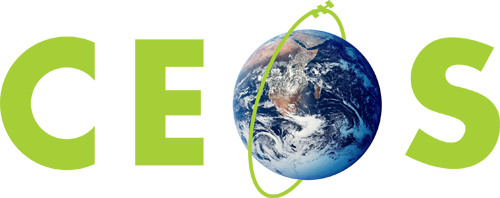 Committee on Earth Observation Satellites
Data Discovery and Access Session Summary of Actions
Mirko Albani – European Space Agency (ESA)
WGISS-48
Hosted by VAST/VNSC, Ha Noi, Vietnam
8-11 October 2019
SLT Actions from previous meetings
SLT Actions from previous meetings
SLT New Actions from WGISS#48